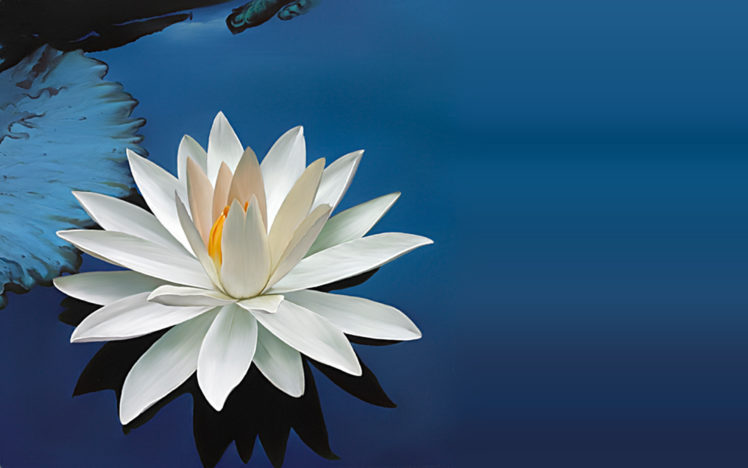 স্বাগতম
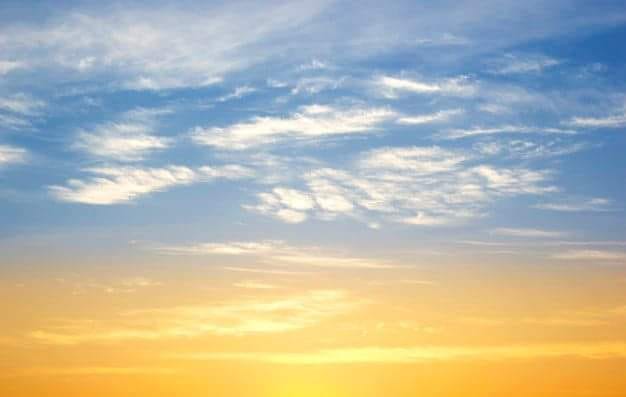 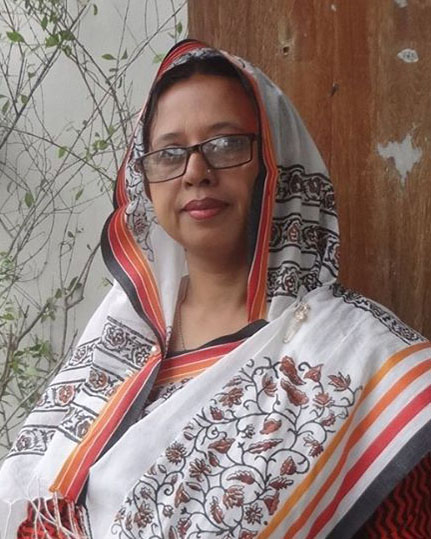 পরিচিতি
মাহমুদা নাছরিন  
   প্রভাষক (কৃষিশিক্ষা)
   হাফেজ জিয়াউর রহমান ডিগ্রি কলেজ 
   শ্যামগঞ্জ, পূর্বধলা, নেত্রকোনা
বিষয়ঃ  কৃষিশিক্ষা 
শ্রেণিঃ  দ্বাদশ 
অধ্যায়ঃ পঞ্চম
কৃষি অর্থনীতি ও সমবায় (L-5)
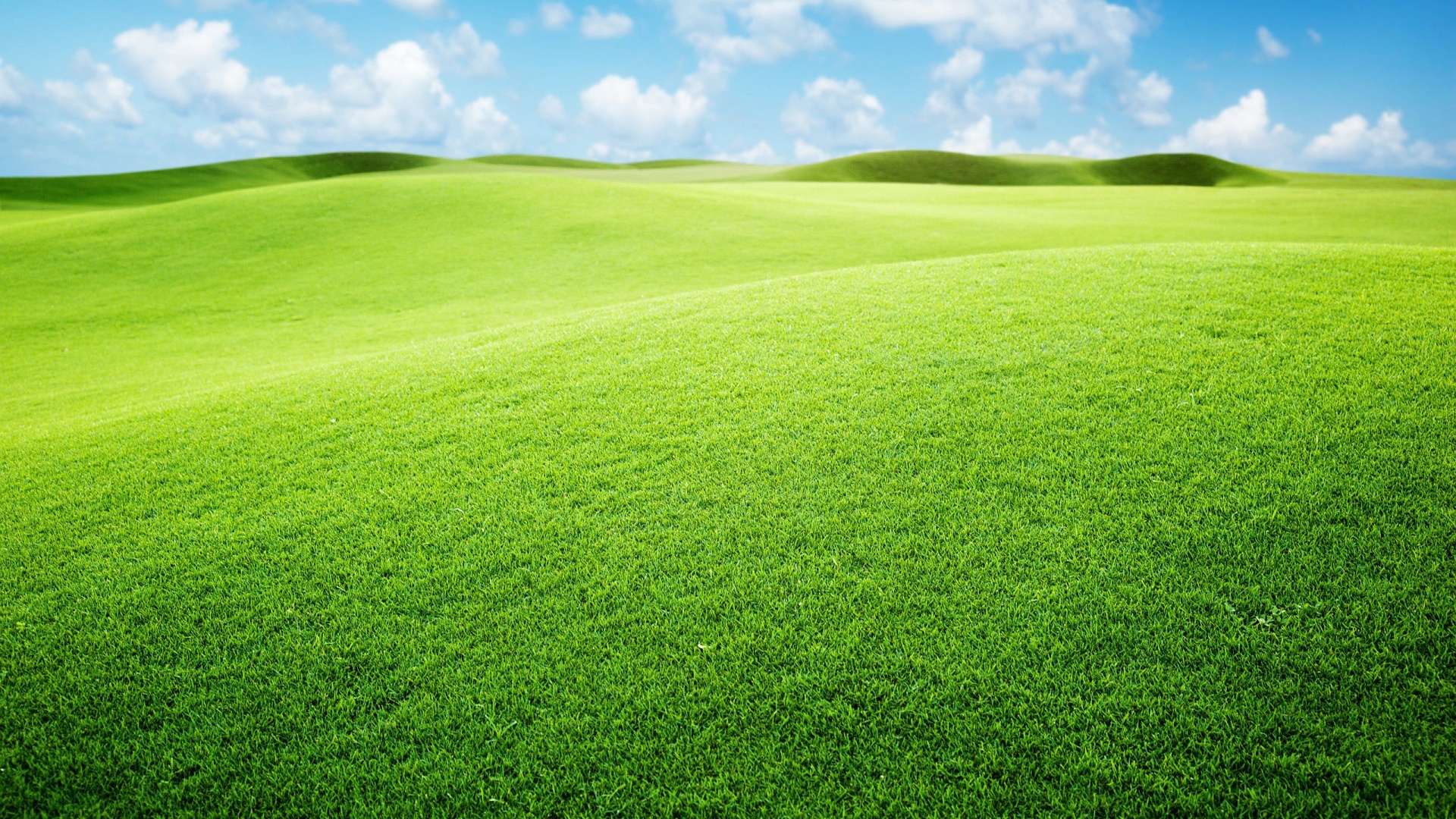 আগে ছবি দেখি
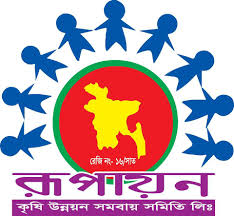 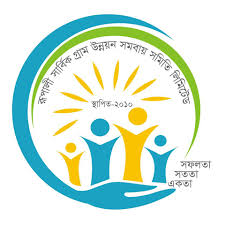 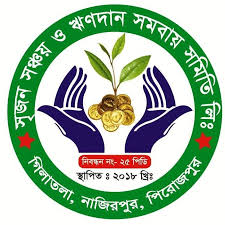 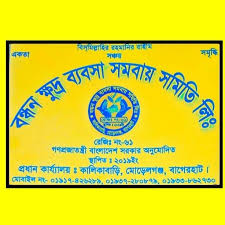 আমাদের আজকের পাঠঃ
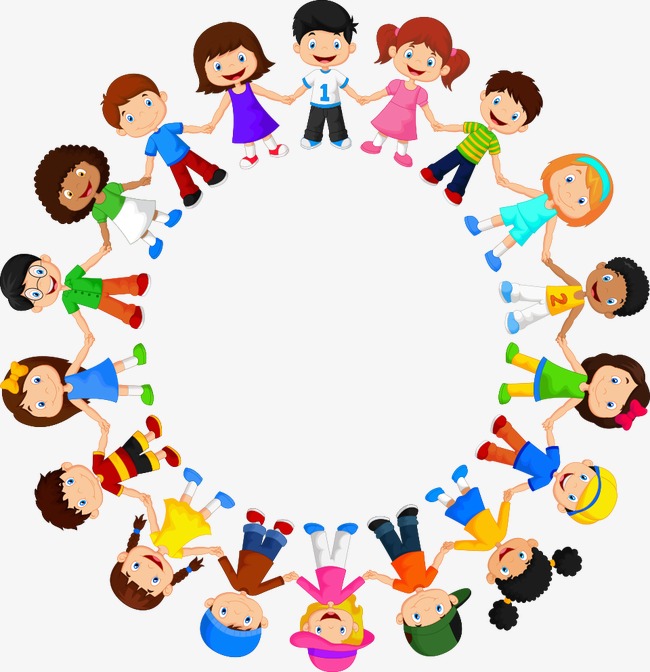 কৃষি উন্নয়ন ও সমবায়
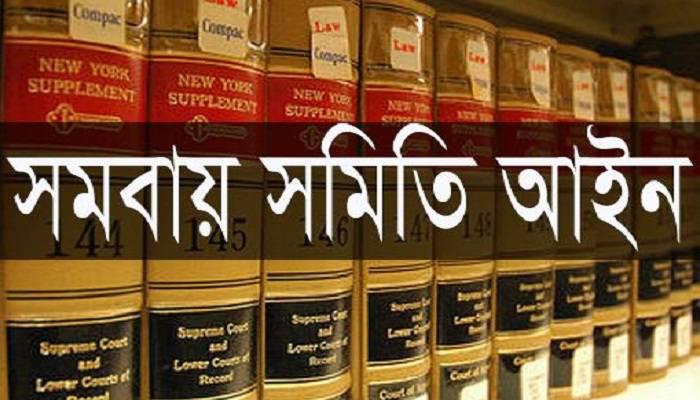 সমবায় ও বাজারজাতকরণ
শিখন ফল
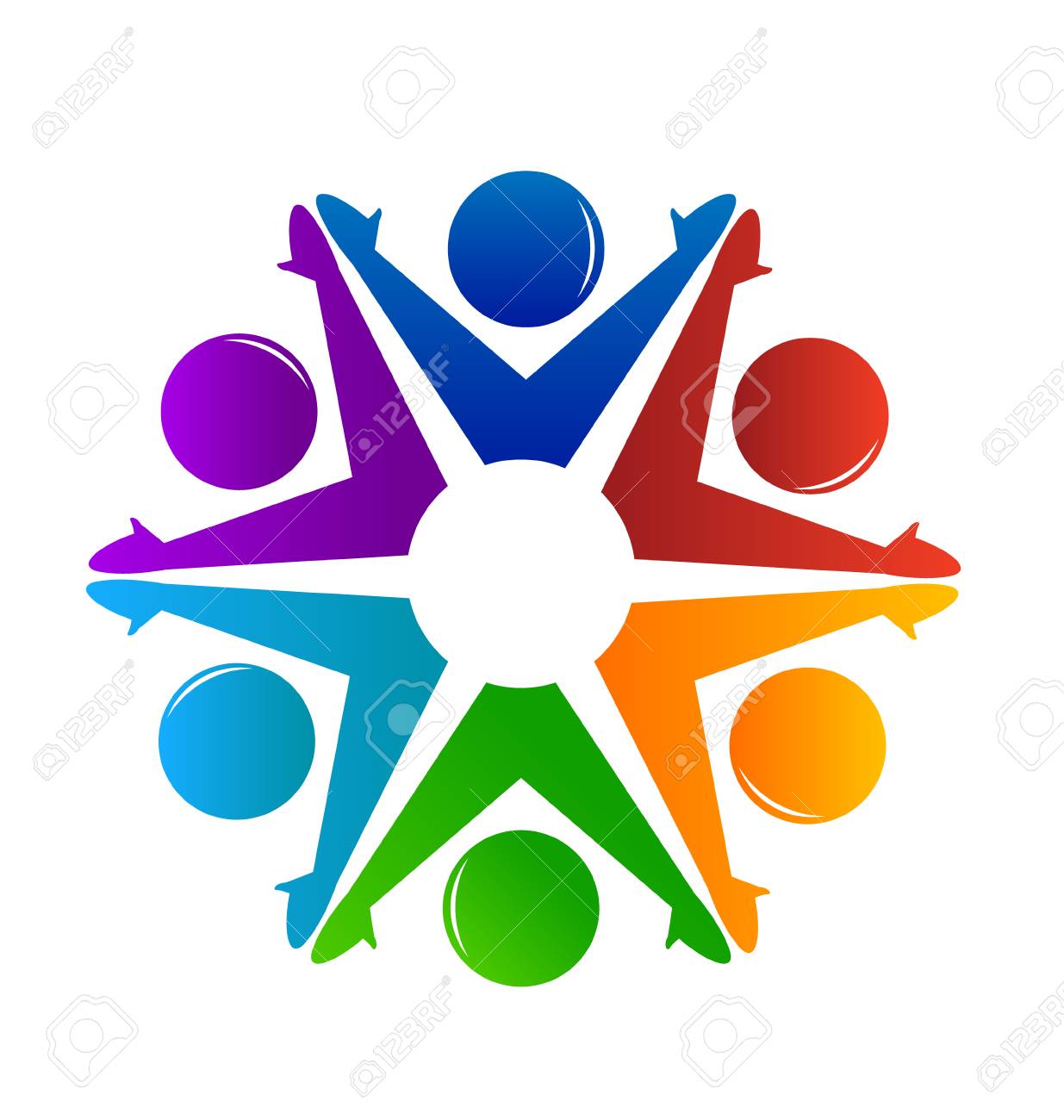 এই পাঠ শেষে শিক্ষার্থীরা
কৃষি উন্নয়নে সমবায়ের ভুমিকা বিশ্লেষণ করতে পারবে।  
সমবায় আইন সম্পর্কে ধারণা ব্যাখ্যা করতে পারবে।
কৃষি পণ্য বাজারজাতকরণে সমবায়ের ভুমিকা বিশ্লেষণ করতে পারবে।
কৃষি উন্নয়নে সমবায়ের ভুমিকা
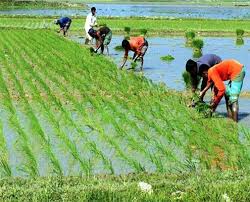 কৃষি জমির ব্যবহার
পানি ব্যবহার
কৃষি যন্ত্রপাতি ব্যবহার
কৃষির জন্য সার,বীজ, ঔষধ ও অন্যান্য উপকরণ সংগ্রহ ও ব্যবহার
কৃষি ঋণ
পণ্য উৎপাদন ও বাজারজাতকরণ
পণ্য সংরক্ষণ
শিক্ষা ও প্রশিক্ষণ সম্প্রসারণ 
গ্রামীণ অবকাঠামো উন্নয়ন
শিল্পের উন্নয়ন
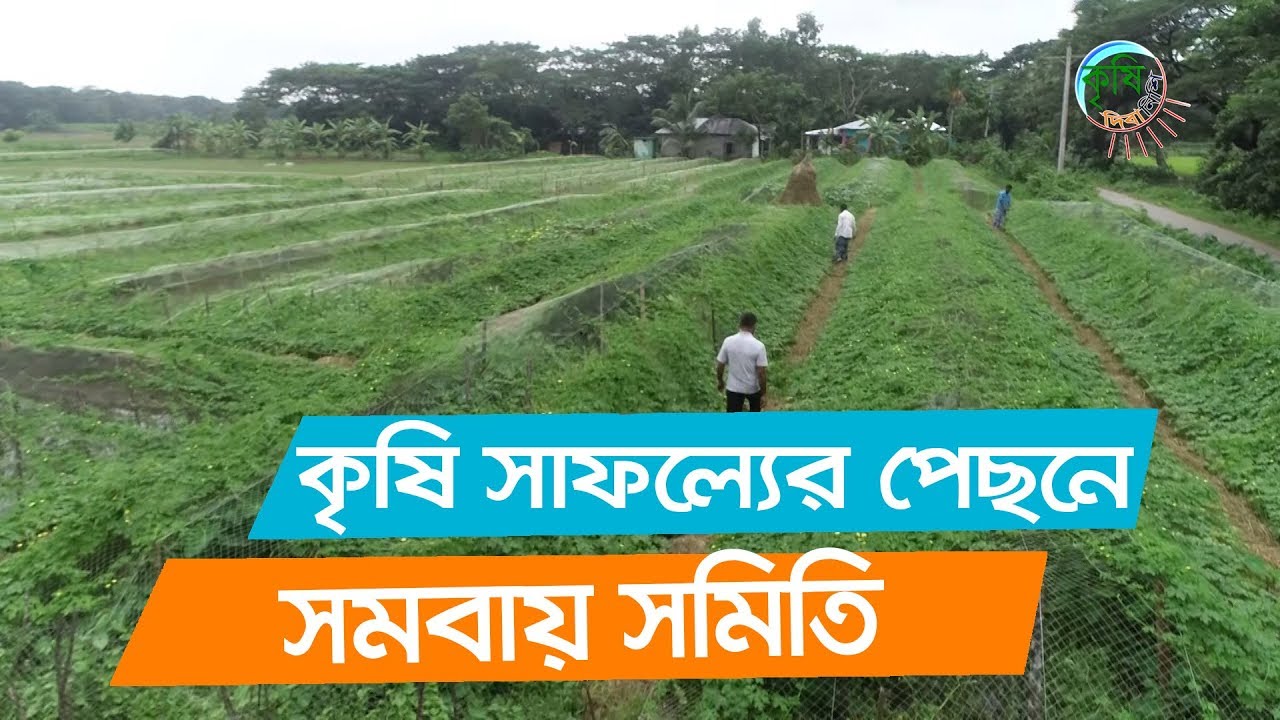 সমবায় আইন
(Co-operative Law)
সমবায় প্রতিষ্ঠা, নিবন্ধন, পরিচালনা ও সমবায় সদস্যদের স্বার্থ সংরক্ষণের জন্য প্রণীত আইনকে সমবায় আইন বলা হয়।
১৯০৪ সালে উপমহাদেশে ব্রিটিশ ভারতের গভর্নর জে. লর্ড কার্জন সর্বপ্রথম ‘সমবায় ঋণদান সমিতি আইন ১৯০৪’ জারি করেন
 ১৯১২ সালে ভারত সরকার ‘সমবায় সমিতি আইন ১৯১২’ জারি করেন।
 ১৯৪০ সালে বঙ্গীয় আইন পরিষদ কর্তৃক ‘দি বেঙ্গল কো অপারেটিভ সোসাইটিস অ্যাক্ট-১৯৪০’  নামে সমবায় আইন পাশ হয়।
 ১৯৮৪ সালে বাংলাদেশের রাষ্ট্রপতি  দেশে প্রচলিত সমবায় আইন বাতিল করে ‘সমবায় সমতি অধ্যাদেশ ১৯৮৪’ জারি করেন।
 এরপর নানা সংশোধনী হয়ে- ‘সমবায় সমিতি আইন ২০০১’ ও ‘সমবায় সমিতি বিধিমালা ২০০৪’ প্রণীত হয়। 
 সর্বশেষ ২০১৩ সালে সমবায় আইন সংশোধন করে সমবায় উপবিধি ও উপ আইন করা হয়।
গুরুত্বপূর্ণ সমবায় বিধিসমুহঃ
গণপ্রজাতন্ত্রী বাংলাদেশের সংবিধানের ১৩ এর (খ) অনুচ্ছেদে সমবায়কে মালিকানার ২য় খাত হিসেবে স্বীকৃতি দেয়া হয়েছে। এর বিধিসমুহ হল-

বিধি-১ ঃ সমবায়ের সংক্ষিপ্ত নাম থাকবে।
বিধি-২ ঃ সমবায় অর্থবহ সংজ্ঞায়িত হবে।
বিধি-৩ ঃ বিভিন্ন পেশাভিত্তিক সমবায় সমিতি গঠন করা যাবে। 
বিধি-৪ ঃ সমবায় অধিদপ্তরের প্রধান কার্যালয় থাকবে।
বিধি-৫ ঃসমবায় অধিদপ্তরের শাখা কার্যালয় থাকবে।
বিধি-৬ ঃ অধিদপ্তরের একজন নিবন্ধক থাকবেন।
বিধি-৭ ঃ নিবন্ধন ব্যতিত ‘সমবায়’ শব্দ ব্যবহার নিষিদ্ধ। কোন ব্যক্তি এ বিধান লঙ্ঘন করলে অনধিক সাত বছরের কারাদন্দ বা অনূন্য দশ লক্ষ টাকা অর্থদণ্ড অথবা উভয় দণ্ডে দণ্ডিত হবেন।
বিধি-৮ ঃ প্রাথমিক সমিতিতে ২০ জন সদস্য, কেন্দ্রীয় সমিতিতে ১০টি প্রাথমিক সমবায় সমিতির সদস্য থাকবে। এবং জাতীয় সমিতিতে ১০ টি কেন্দ্রীয় সমবায় সমিতির সদস্য থাকবে।
বিধি-৯ ঃ ১৮ বছরের কম বয়সী ব্যক্তি জামিনদার অভিভাবকের সাপেক্ষে সহযোগী সদস্য হতে পারবেন। তবে- সমিতি হতে ঋণ গ্রহণ, ভোট দান বা নির্বাচনী প্রার্থী হতে পারবেন না।
সমবায় আইন অনুযায়ী সমবায় সমিতি গঠনের জন্য যা দরকারঃ
সমবায় সমিতি গঠনের জন্য প্রথমে ৬ সদস্য বিশিষ্ট সাংগঠনিক কমিটি গঠন করতে হবে। এদের মধ্যে একজন চেয়ারম্যান, একজন ভাইস চেয়ারম্যান, একজন কোষাধ্যক্ষ, একজন সেক্রেটারী এবং অন্যরা সাধারন সদস্য হিসেবে ২-৩ বছরের জন্য নির্বাচিত হবেন।  
সমিতির নাম, ঠিকানা, শেয়ার সংখ্যা, মুলধনের পরিমাণ, সমিতি পরিচালনা সংক্রান্ত নিয়ম লিপিবদ্ধ থাকবে।
সমবায় অফিস থেকে ফরম সংগ্রহ করে তা পূরণ করে নির্ধারিত ফি ও প্রয়োজনীয় কাগজপত্র জমা দিতে হবে।
সমিতির কাগজপত্র, ফি জমা ইত্যাদি দেখে প্রস্তাবিতি সমিতিকে ৬ মাসের সাময়িক অনুমতি সমবায় অফিস প্রদান করবে। 
সমবায় সমিতির ৬ মাস অতিক্রান্ত হওয়ার পর সমবায় অফিস হতে পর্যবেক্ষণ করবে। সমিতির কার্যক্রম সন্তোষজনক হলে পূর্ণ অনুমতি পত্র প্রদান করা হবে।
নিবন্ধনপত্র পাওয়ার পর সমবায় সমিতি উপবিধির নিয়ম অনুযায়ী কাজ শুরু করতে পারবে।
সমবায়ের গঠনতন্ত্র বা মূলনীতি(Principles of Co-operatives)
সহযোগিতার মনোভাব 
সাম্য
একতা
নৈকট্য
মিতব্যয়িতা বা ব্যয় সঙ্কোচন 
সততা
গনতন্ত্র
স্বাধীনতা
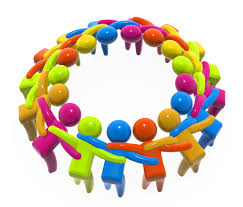 কৃষি পণ্য বাজারজাতকরণ
কৃষিতে উৎপাদিত পণ্য সঠিক সময়ে, সঠিক দামে, সঠিক মানে ভোক্তার নিকট পৌঁছে দেওয়াই হচ্ছে কৃষি বাজারজাতকরণ।
কৃষি পণ্য বাজারজাতকরণের গুরুত্বঃ
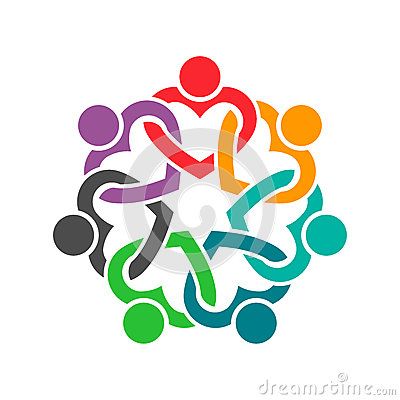 মানুষের মৌলিক চাহিদা পূরণ
 কৃষকের ন্যায্য মুল্য প্রাপ্তি
 ভোক্তার মান সম্পন্ন পণ্য প্রাপ্তি
 কর্মসংস্থানের সুযোগ সৃষ্টি
 ভূমির সর্বোত্তম ব্যবহার
 শিল্পের কাচামালের পর্যাপ্ত গতিশীলতা
 পন্যের অপচয় হ্রাস
 রপ্তানি বাজার সম্প্রসারন ও বৈদেশিক মুদ্রা অর্জন
 শিল্পায়নের সম্প্রসারণ
কৃষি পণ্য বাজারজাতকরণে সমবায়ের ভুমিকা
ঐক্য ও আত্মসচেতনতা সৃষ্টি
উচ্চ মুল্য প্রাপ্তি
বাজারজাতকরণ ব্যয় হ্রাস
মধ্যস্বত্বভোগীদের উচ্ছেদ
ঋণ প্রাপ্তি
বাজার তথ্যপ্রাপ্তি
বাজার নিয়ন্ত্রন
পন্যের মান উন্নয়ন
কৃষি উপকরণ সরবরাহ
সমন্বিত বালাই ব্যবস্থাপনা
বেকার সমস্যার সমাধান
সামাজিক মর্যাদা
সহ আর্থিক সুবিধা
১
উৎপাদক সমিতি
৪
বাজার ভোক্তাসমিতি
২
প্রক্রিয়াকরণ সমিতি
৩
বাজারজাতকরণ সমিতি
মার্কেট চেইন ব্যবস্থাপনার ধাপ
দলীয় কাজ
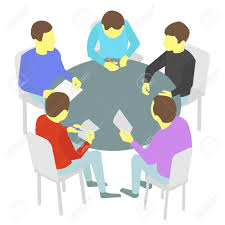 দল A - সমবায়ের সুবিধাগুলো চিহ্নিত করো।
দল B – সমবায়ের অসুবিধাগুলো চিহ্নিত করো।
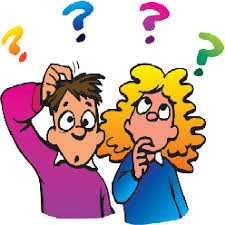 মূল্যায়ন
১। সমবায় আইন বলতে কি বুঝ?
২। বাংলাদেশে সমবায় সমতি অধ্যাদেশ কত সালে জারি হয়?
সমবায় আইন কেন তৈরি করা হয়েছে?  
৩। সমবায়ের ৪ টি মুলনীতি বল।
৪। কৃষিপণ্য বাজারজাতকরণে সমবায়ের ভুমিকা ব্যাখ্যা করো।
বাড়ির কাজ
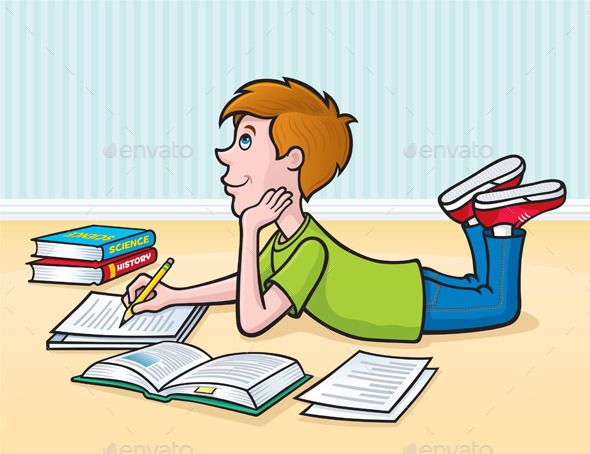 কৃষি সমবায়ের উপযোগিতা সম্পর্কে একটি প্রতিবেদন তৈরি কর।
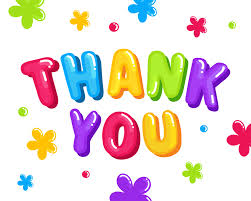